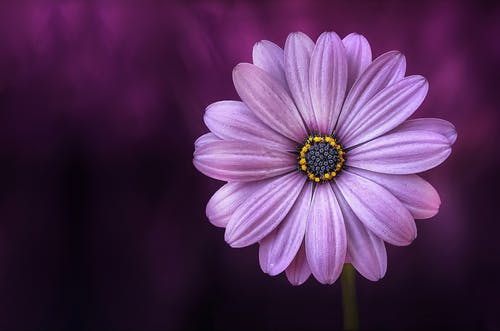 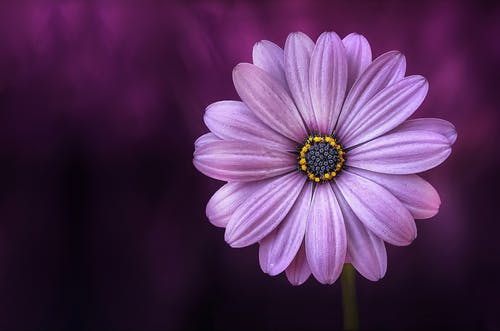 সবাইকে
শুভেচ্ছা
শিক্ষক পরিচিতি
তানিয়া সুলতানা
প্রধান শিক্ষক
ইন্দ্রকাঠী সরকারি প্রাথমিক বিদ্যালয়
বরিশাল
পাঠ পরিচিতি
শ্রেণিঃচতুর্থ
বিষয়ঃবাংলা
পাঠঃ পাখির জগত
বিশেষ পাঠঃ বড় বোন ঝর্না-----পাখিদের কাথা।
সময়ঃ ৪০ মিনিট।
তারিখঃ০৫.০৩.২০20 ইং।
শিখন ফল
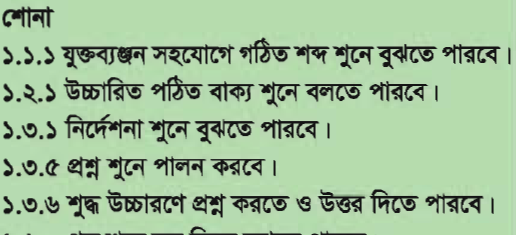 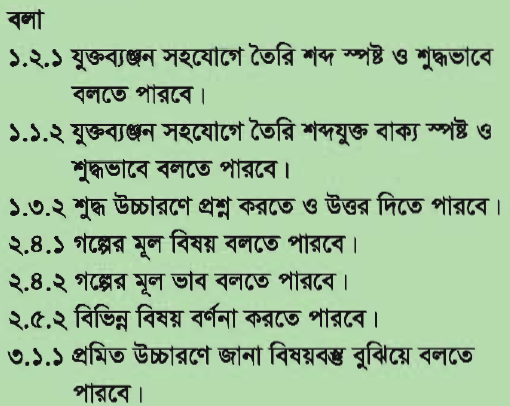 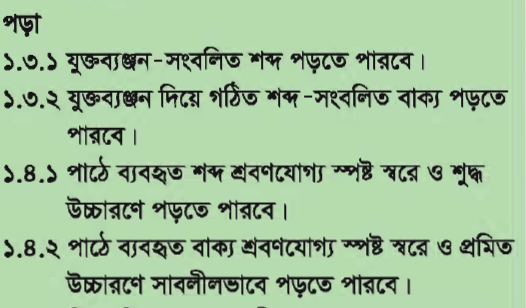 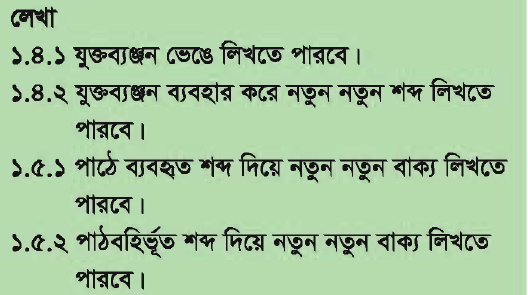 আবেগ সৃষ্টি
ছড়া গানের মাধ্যমে----বুলবুল পাখি ময়না টিয়ে
১।তোমরা কি সকলে পাখি চিনো?
২কি কি পাখি চেন? দুই –একটি পাখির নাম বলতে পার।
৩।তোমাদের ঘুম ভাঙে কিভাবে?
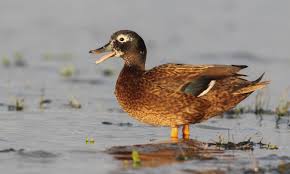 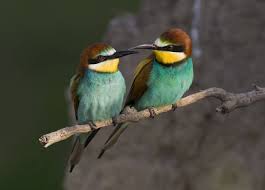 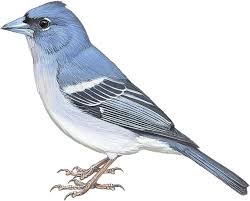 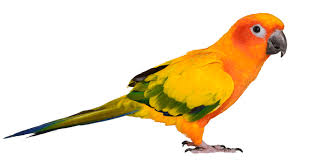 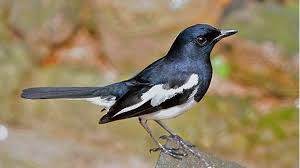 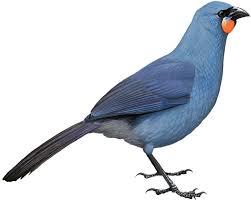 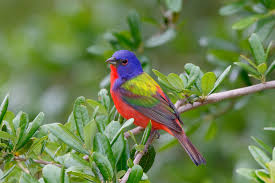 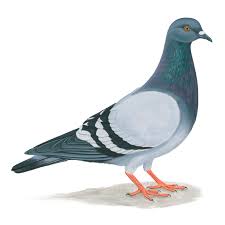 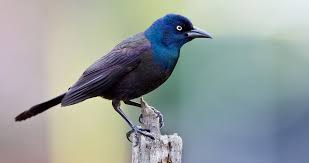 পাঠের শিরোনাম
পাখিদের জগত
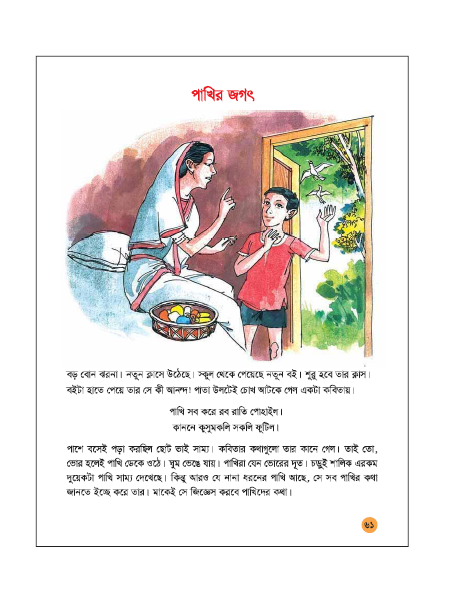 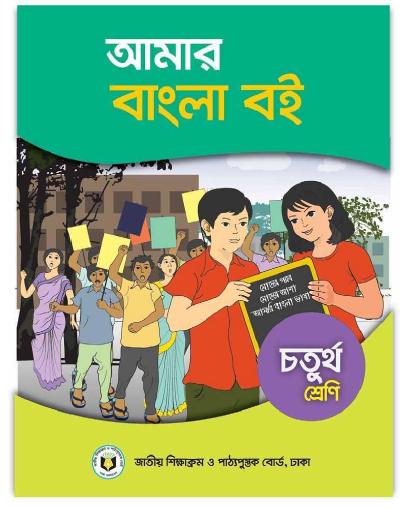 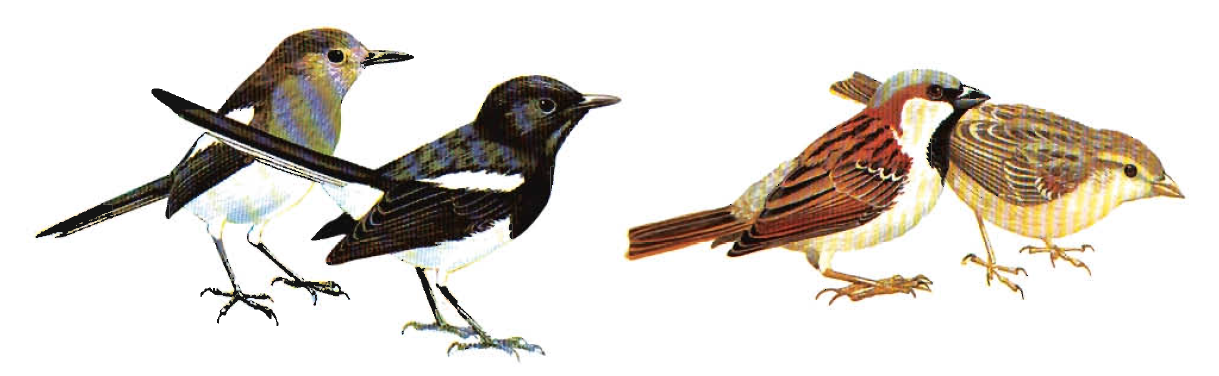 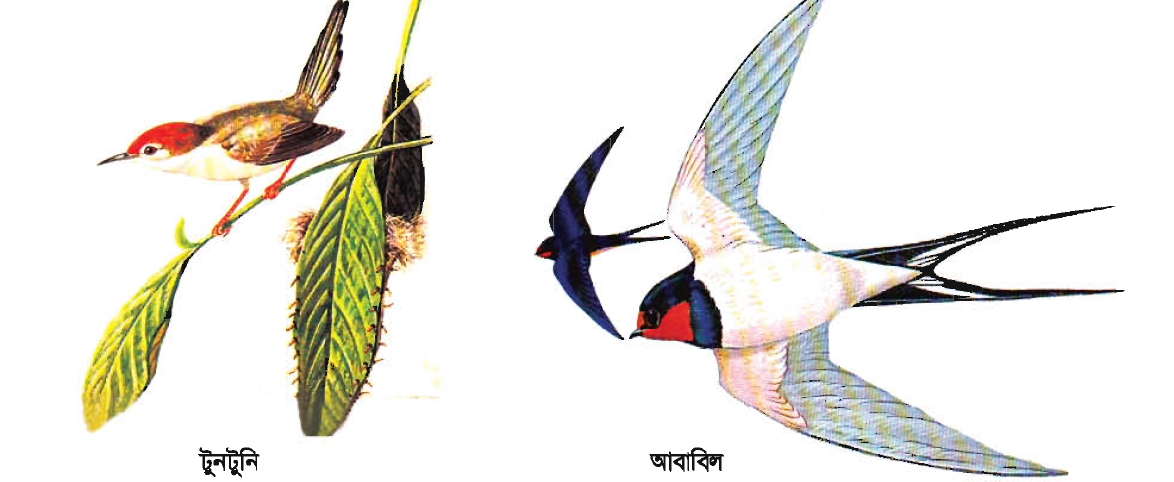 ক্লাস
ক্লা
ক
ল
ক
স
স্কুল
স্ক
ন
দ
আনন্দ
ন্দ
কিন্তু
ন
ত
ন্ত
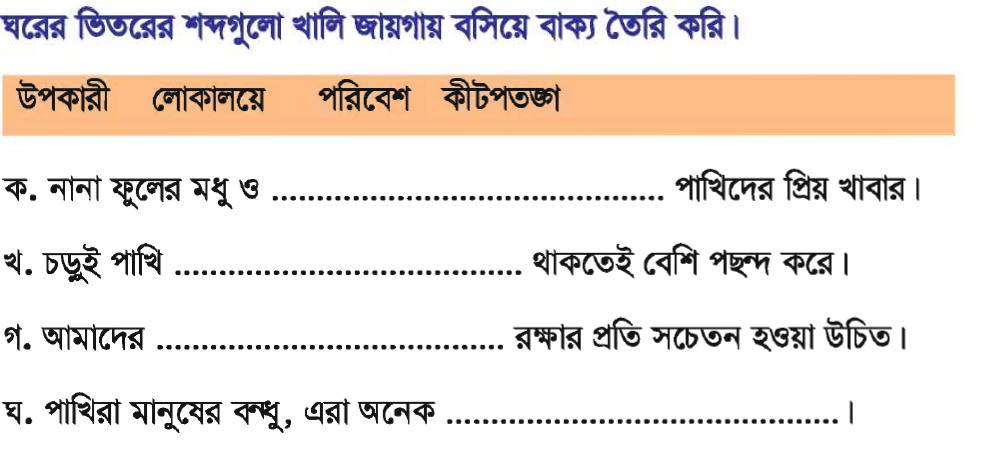 বাড়ির কাজঃ
পাখিদের ভোড়ের দূত বলা হয়েছে কেন?
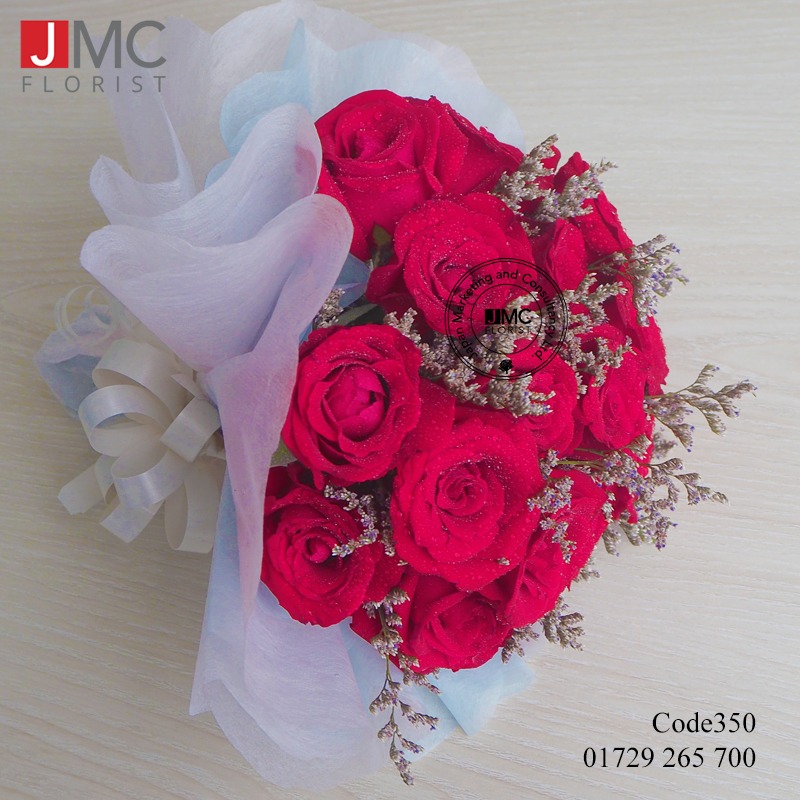 ধন্যবাদ